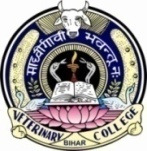 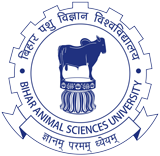 Family: Paragonimidae
Dr. AJIT KUMAR

Department of Veterinary  Veterinary Parasitology
Bihar Veterinary College
Bihar Animal Sciences University
Patna-800014
Image source: Google image
Family: Paragonimidae
Body of the parasite is oval to fusiform. 
Whole body is highly bifid spiny.
Oral sucker is subterminal

oesophagus is short but caeca is long. 

Ventral sucker too small present on anterior part of the body.
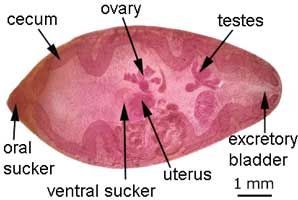 Family: Paragonimidae
Testes lobed, symmetrical in position and present in the posterior part of the body.
 
Genital pore just behind ventral sucker.

ovary lobed located between ventral sucker and testes. Uterus is coiled. 
Excretory vesicle extends up to oesophagus.
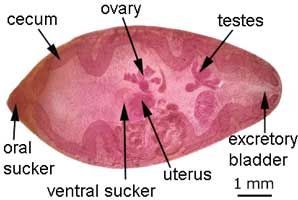 Family : paragonimidae
Paragonimus westermanii
Common name: Oriental lung fluke
Final host- Pig, dog, cat, cattle, goat, fox and man.
1st Intermediate host:- Melania, Hua, Ampullaria, Assiminea sp. (snails)
2nd Intermediate host: Cray fishes & crabs         
 ( Eriocheir, Patomon spp.)

Infective stage:-Metacercaria infected carbs

Mode of infection: by ingestion
Location: -lungs
Ampullaria snails
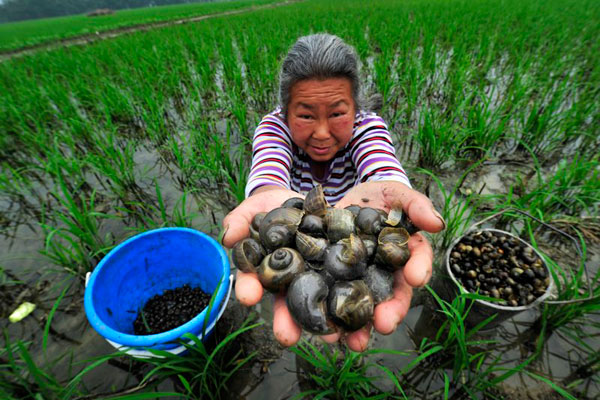 Family: Paragonimidae
Cercariae are emerge out from the infected snail and then penetrate into the crabs and cray fishes in which they encyst to become metacercaria. 

Final hosts get the infection by the ingestion of metacercaria infected raw or undercooked crabs or cray fishes.

The cercaria has very short tail or stumpy called microcercous cercaria.
Life-cycle of Paragonimus
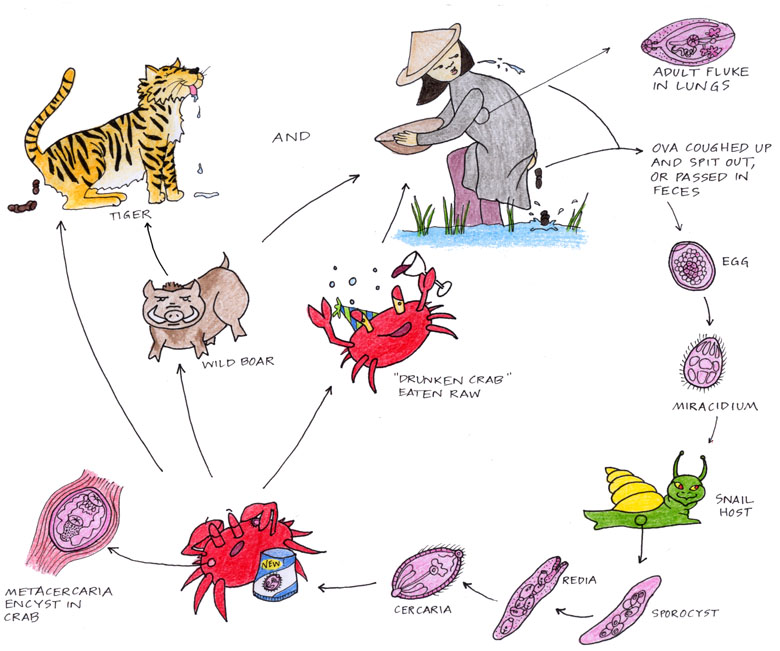 Pathogenesis of P. westermanii
Eggs are deposited in the cystic pocket from where they are voided through the opening of the cyst to the outside either with sputum or faeces. 

Each Cyst in lungs usually contains two parasites surrounded by a purulent fluid mixed with blood and eggs.

Migrating immature flukes cause eosinophilic peritonitis, bronchiolitis and chronic granulomatous pneumonia.
Symptoms of P. westermanii
Rusty colour sputum which is similar to those of bronchial cough with thick sputum containing a little blood and the eggs of the parasites, 
sneezing

Haemoptysis following paroxysmal coughing. 

In man causes cerebral paragonimiasis characteristically producing a Jacksonian type of epilepsy
Diagnosis of P. westermanii
On the basis of 
Characteristic Clinical signs (Rusty colour sputum )

Microscopic examination of sputum/ faecal sample which reveals the presence of characteristic eggs of  Paragonimus westermanii.

Eggs are yellowish-brown in colour, operculated and the shell is thickened at the pole opposite this.
.
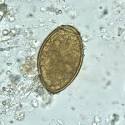 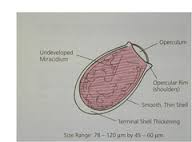 Treatment of P. westermanii
Albendazole @ 5-100 mg/kg/day
 Niclofon @ 1mg/kg b. wt daily 	for 3 consecutive days
Bithionol@ 100mg/kg b. wt 	daily for 7 days
Control:
Uncooked or raw crabs should not be eaten
Destruction of snails
Improving sanitary measures
Family: Prosthogonimidae
Spiny cuticle
Tapering anteriorly and rounded posteriorly
Broad posteriorly

much lobulated ovary and vitellaria like 	bunches of grapes lie in the lateral field.
Genital pore situated next to the oral sucker

Oval testes lie horizontal at the middle of 	the 	body

Redia stage absent.
Family : : Prosthogonimidae
Paragonimus westermanii
Common name: Oviducal fluke or Oviduct 				fluke
Final host- Domestic fowl & Geese.
1st Intermediate host:- Bithynia leachi & 	Gyraulus spp (snails)
2nd Intermediate host: Nymphal (naiads) 						stage of dragon fly 
			( Sympatrum 	decoloratum)
Infective stage:-Metacercaria infected naiad 				or the adult fly.
Mode of infection: by ingestion
Location: - Bursa of Fabricius , Oviduct
LIFE-CYCLE OF  P. OVATUS
Egg                       Miracidium
                
                       
                                  Sporocyst   
                    
                          
                                  
				Daughter
				sporocyst     

                        
                                     Cercaria   
                                           	
					 
cercaria emerge fromsnail & enter dragon fly

                           Form metacercaria inside dargon fly
INSIDE


 THE 




SNAIL
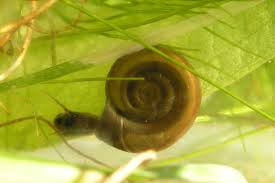 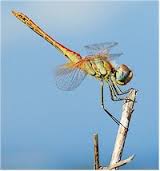 Pathogenesis of P. ovatus
Acute inflammation of the 	oviduct,

 production of abnormal eggs      
                    and 

discharges of albumen from 	the cloaca and peritonitis
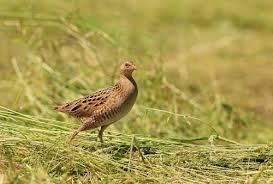 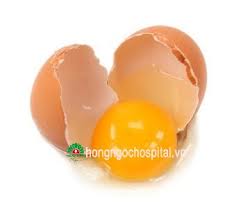 Symptoms of   P. ovatus infection
Symptoms include 
laying of the eggs with soft shells or without 	any shell, 

milky discharge from the cloaca containing 	calcareous material which soils the 	feathers in perineal region.
Marked tendency to sit on the nest.
Abdomen is pendulous and the legs are held widely apart in walking

The disease is usually seen in spring or 	early summer.
Diagnosis of P. ovatus
Microscopic examination of cloacal 	discharges for presence of eggs.

Eggs are perculated, dark-brown bear a 	small spine at the pole opposite to the 	operculum.